拳
拳
四指卷屈握拢，拇指扣压于食指和中指的第二关节上，拳面要平，拳不易握的太紧
其拳势有搬拦捶、肘底捶、撇身捶、栽捶、指裆捶，还有打虎式、双峰贯耳、弯弓射虎之捶等八种捶法。
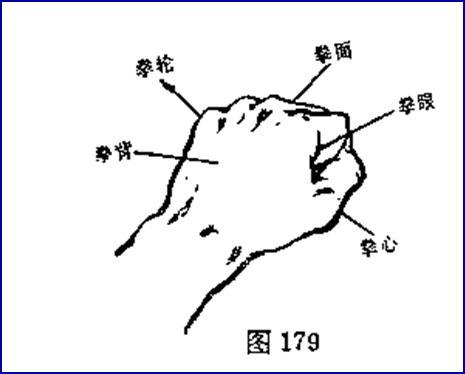 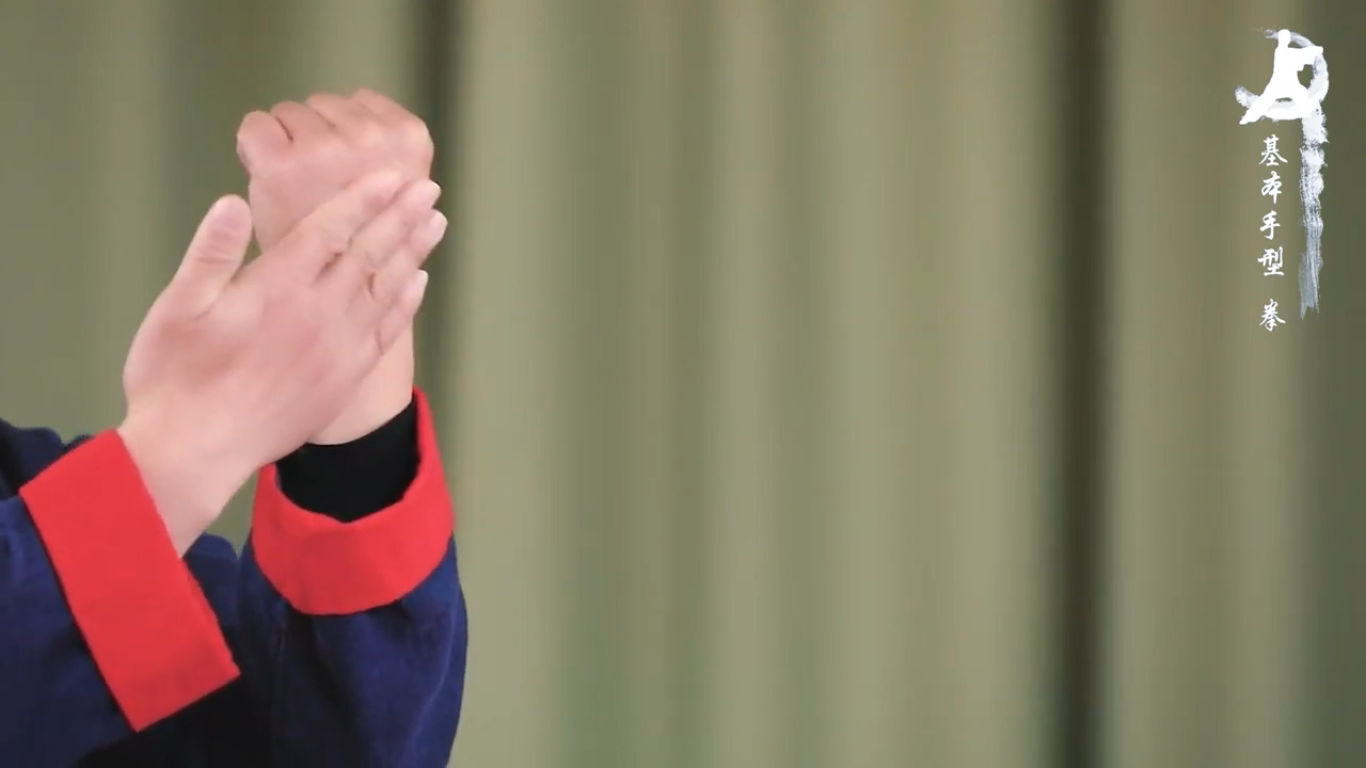 拳面
拳心
拳背
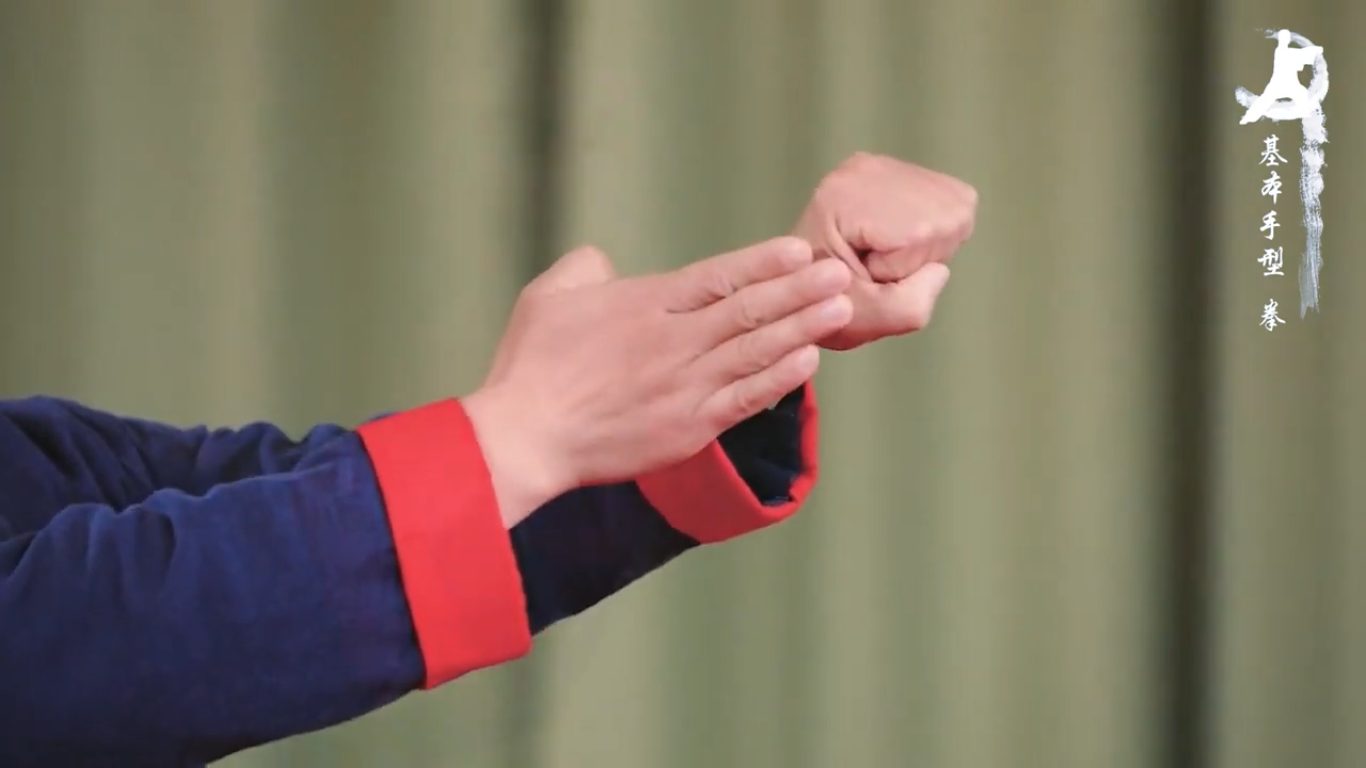 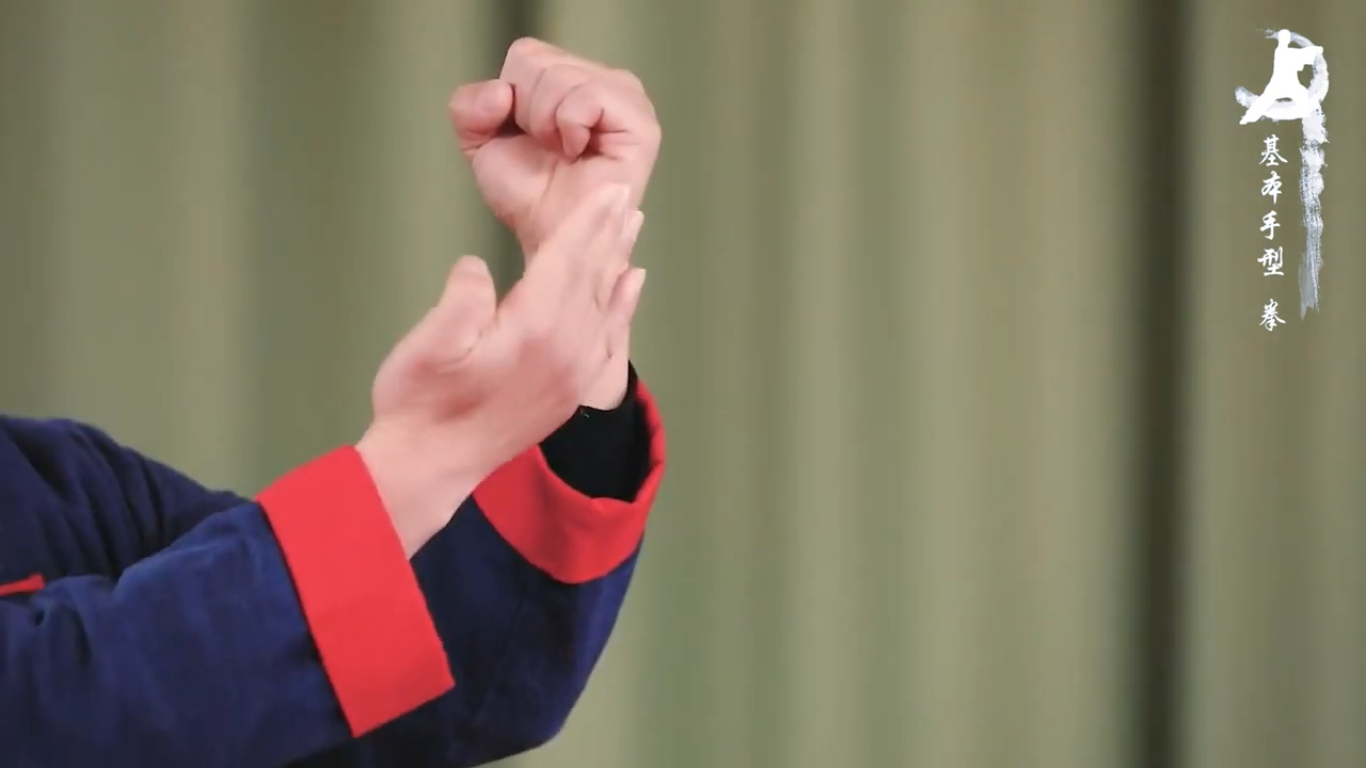 拳眼
拳轮
易犯错误：
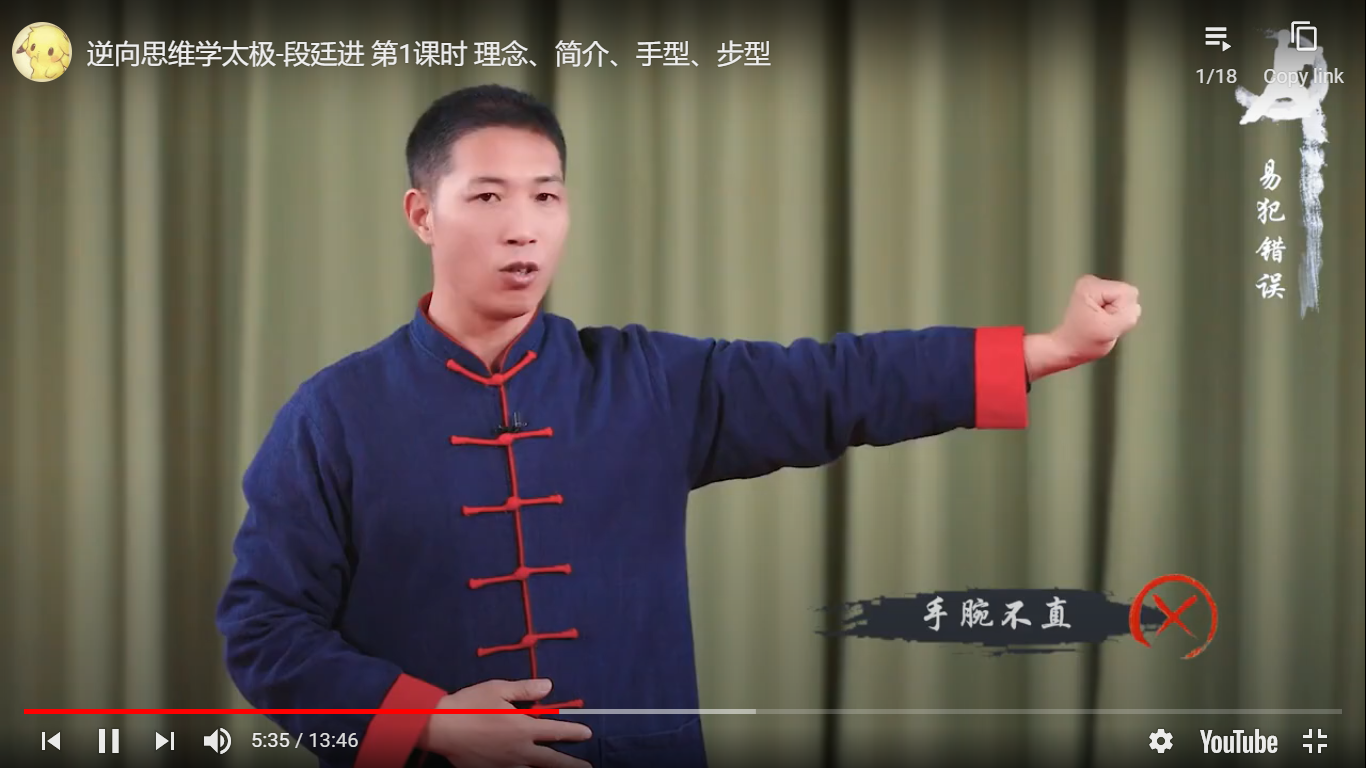 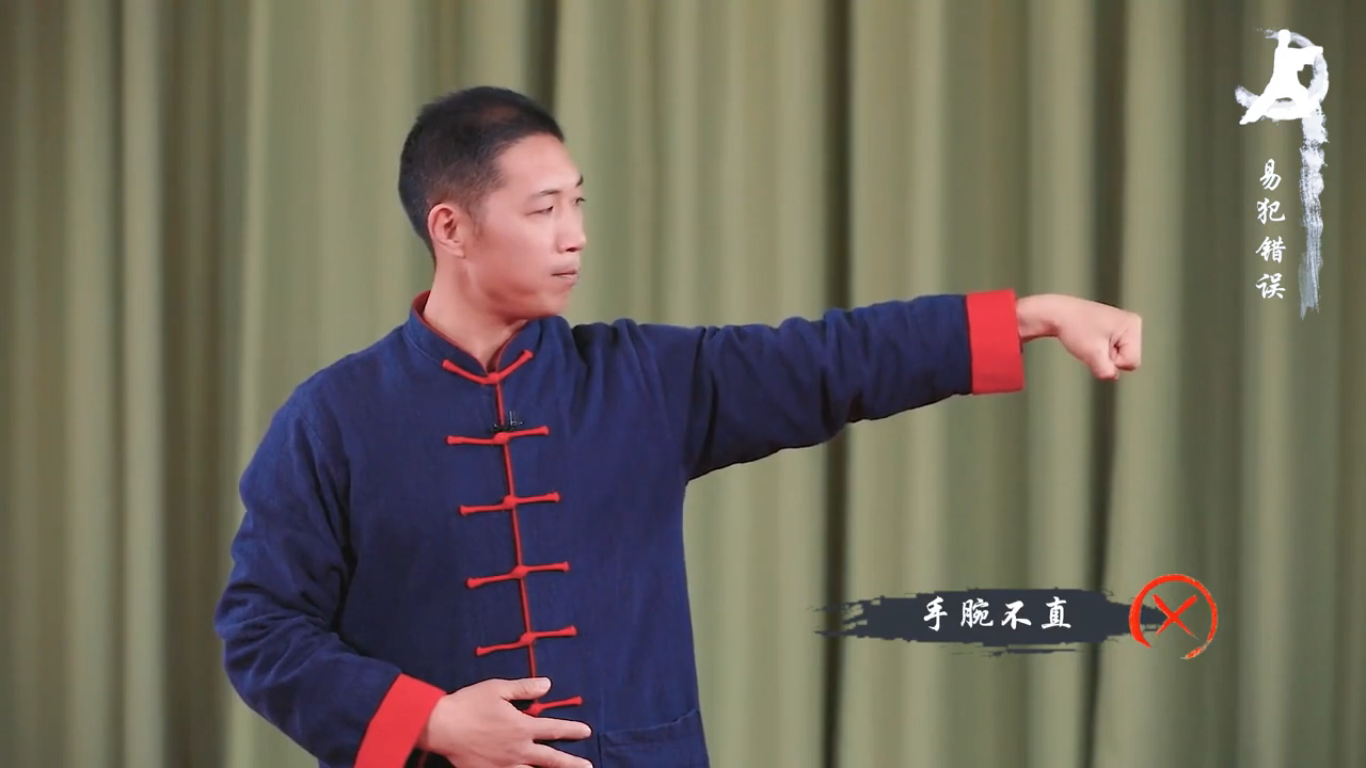 手腕不直
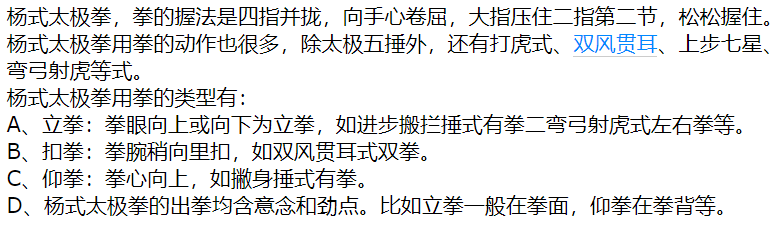